ОТЧЕТ
Об исполнении бюджета Божковского сельского поселения Красносулинского района 
Ростовской области
 за 2023 год
Основные показатели исполнения бюджета поселения за 2023 год
2
ВСЕГО ДОХОДОВ
28 714,1
тыс.рублей
25 084,9
Безвозмездные 
поступления
 7 435,5
Налоговые и неналоговые доходы

21 278,6
7 523,7
УДЕЛЬНЫЙ ВЕС
25,9 %
УДЕЛЬНЫЙ ВЕС
74,1%
СТРУКТУРА ДОХОДОВ БЮДЖЕТА БОЖКОВСКОГО СЕЛЬСКОГО ПОСЕЛЕНИЯ  ЗА  2023 год
3 629,2              114,5 %
17 561,2
-88,2               98,4%
3 717,4              121,2%
Фактическое исполнение           План 2021 года                   Отклонение от плана          % исполнения
Динамика доходов бюджета Божковского сельского поселения в 2022-2023 гг.
4
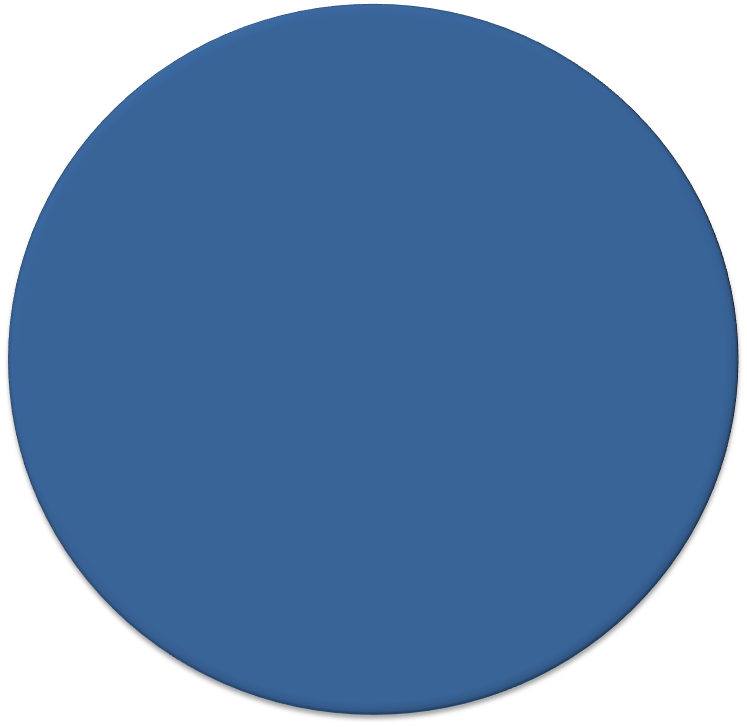 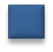 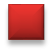 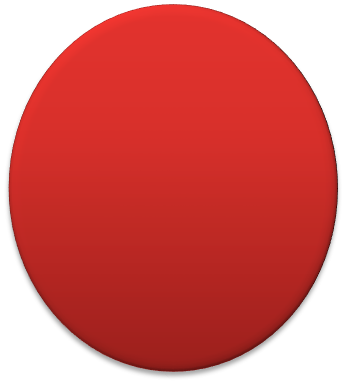 Доходы бюджета Божковского сельского поселения за 2023 год
28 714,1 тыс. руб.
Общий объём доходов
Налоговые и неналоговые доходы (удельный вес 74,1%)
21 278,6 тыс. руб.
[Speaker Notes: Вставьте карту своей страны.]
НАЛОГОВЫЕ И НЕНАЛОГОВЫЕ ДОХОДЫ БЮДЖЕТА
 Божковского сельского поселения 
 в 2022 -2023гг
тыс. рублей
Структура налоговых и неналоговых доходов бюджета Божковского сельского поселения в 2023 году
7
Динамика собственных доходов бюджета Божковского сельского поселения
тыс. руб.
8
СТРУКТУРА БЕЗВОЗМЕЗДНЫХ ПОСТУПЛЕНИЙ В  БЮДЖЕТ 
БОЖКОВСКОГО СЕЛЬСКОГО ПОСЕЛЕНИЯ
 ЗА 2023 год
тыс. рублей
.
Безвозмездные поступления (дотация) из областного бюджета в 2021 году
тыс. руб.
10
ОСНОВНЫЕ ХАРАКТЕРИСТИКИ РАСХОДОВБЮДЖЕТА ПОСЕЛЕНИЯ за 2023 год
тыс.рублей
111,7%
97,6%
Уточненный план
Кассовое исполнение
Первоначальный план
Структура расходов бюджета Божковского сельского                         поселения в 2023 году                       тыс. руб
12
Объем расходов на муниципальные целевые программы в 2023 году –
26 919,9 тыс. рублей
Обеспечение пожарной безопасности и безопасности людей 
на водных объектах, профилактика экстремизма и 
терроризма на территории Божковского сельского поселения-
3 927,1тыс. рублей
Развитие транспортной системы – 
963,7 тыс. рублей
Муниципальная политика
248,9 тыс .рублей  0
Развитие культуры, физической культуры и спорта– 
7 023,5тыс. рублей
Благоустройство территории и жилищно-коммунальное 
хозяйство– 
3 031,1 тыс. рублей
Управление муниципальными финансами–
7 675,5 тыс. рублей
Расходы бюджета Божковского сельского поселения, формируемые в рамках муниципальных программ Божковского сельского поселения, и непрограммные расходы   2021                         2022                        2023
96,4%
98,6%
98,6%
17 502,6 тыс.руб
19 917,9
тыс. руб
26 919,9
тыс.руб
3,6%
1,4%
1,4  %
278,8
тыс.руб
371,2 тыс.руб
647,0
тыс.руб
- расходы бюджета Божковского сельского поселения формируемые в рамках муниципальных программ Божковского сельского поселения
- непрограммные расходы бюджета Ёлкинского сельского поселения
Динамика расходов бюджета Божковского сельского поселения на культуру в 2022- 2023 годах
Расходы на культуру в 2023 году составили 
7 023,5 тыс. рублей (исполнение к уточненному плану– 100% (в том числе расходы на повышение заработной платы работников учреждений культуры в соответствии с указами  Президента Российской Федерации от 07.05.2012 №597, от 01.06.2012 №761).
15
Благодарим за внимание!